Figure 1. Region-specific Celsr3 inactivation affects development of tracts in the IC. Schemas of IC development in ...
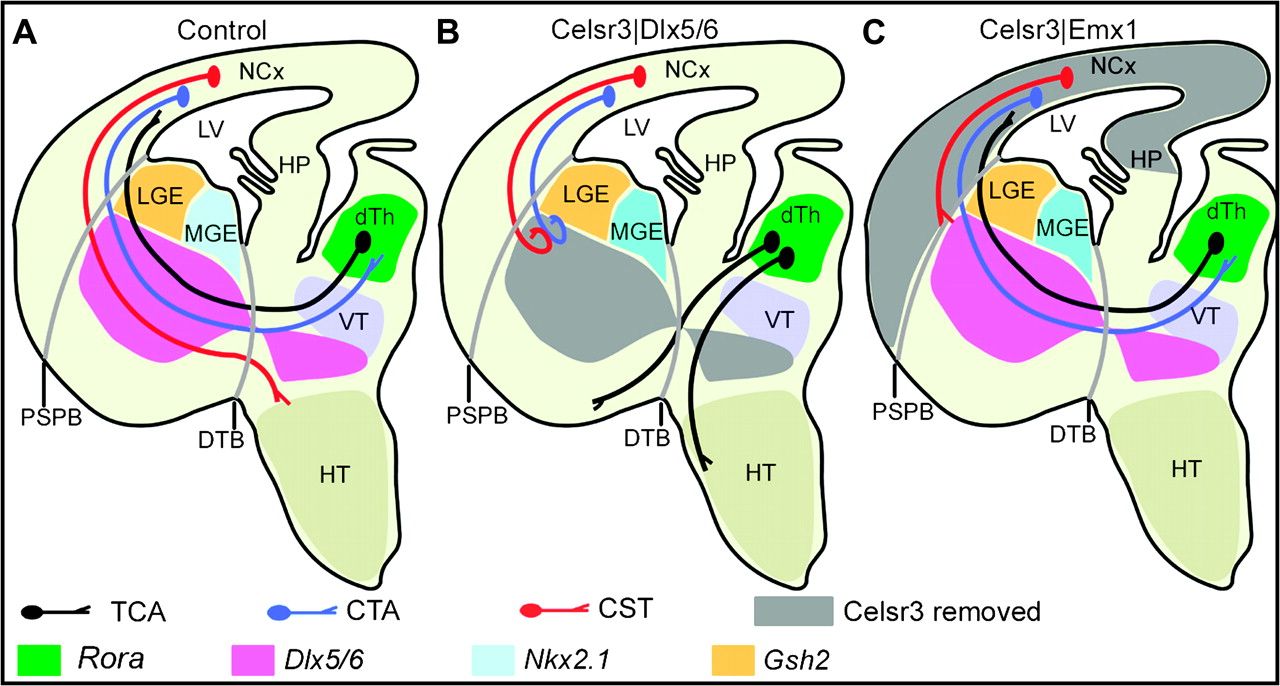 Cereb Cortex, Volume 19, Issue suppl_1, July 2009, Pages i114–i119, https://doi.org/10.1093/cercor/bhp032
The content of this slide may be subject to copyright: please see the slide notes for details.
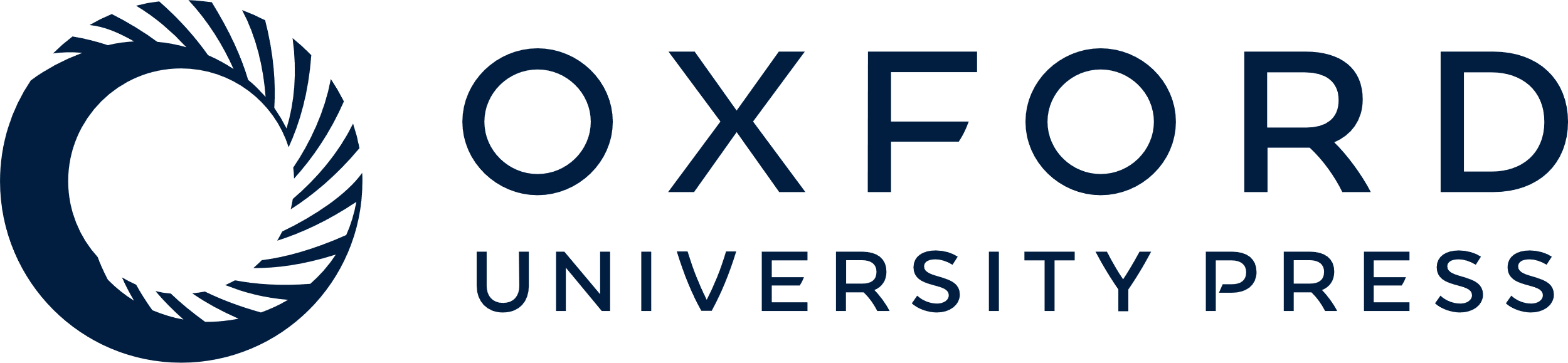 [Speaker Notes: Figure 1. Region-specific Celsr3 inactivation affects development of tracts in the IC. Schemas of IC development in normal (A), Celsr3|Dlx5,6 (B), and Celsr3|Emx1 mice at E15.5. Three tract components of the IC, namely TCAs (black), CTA fibers (blue), and subcerebral projections (CST, red) are present at this stage in normal animals. In Celsr3|Dlx5,6, Celsr3 is inactivated in the intermediate region of the ventral telencephalon and diencephalons (gray areas in B). Thalamic fibers fail to turn normally at the diencephalons–telencephalon boundary (DTB), whereas cortical axons are blocked at the external aspect of the basal telencephalon. In Celsr3|Emx1 mice, reciprocal thalamocortical projections form normally, but subcerebral projections fail to cross the pallial subpallial border (PSPB). NCx: neocortex; LV: lateral ventricle; LGE and MGE: lateral and medial ganglionic eminences; dTh: dorsal thalamus; VT: ventral thalamus; HT: hypothalamus; HP: hippocampus. Expression patterns of some markers are shaded in color. Drawings adapted from Lopez-Bendito and Molnar (2003).


Unless provided in the caption above, the following copyright applies to the content of this slide: © The Author 2009. Published by Oxford University Press. All rights reserved. For permissions, please e-mail: journals.permissions@oxfordjournals.org]
Figure 2. Cortical maturation without extrinsic connections. (A, B) Macroscopic view of normal and Celsr3|Foxg1 brains ...
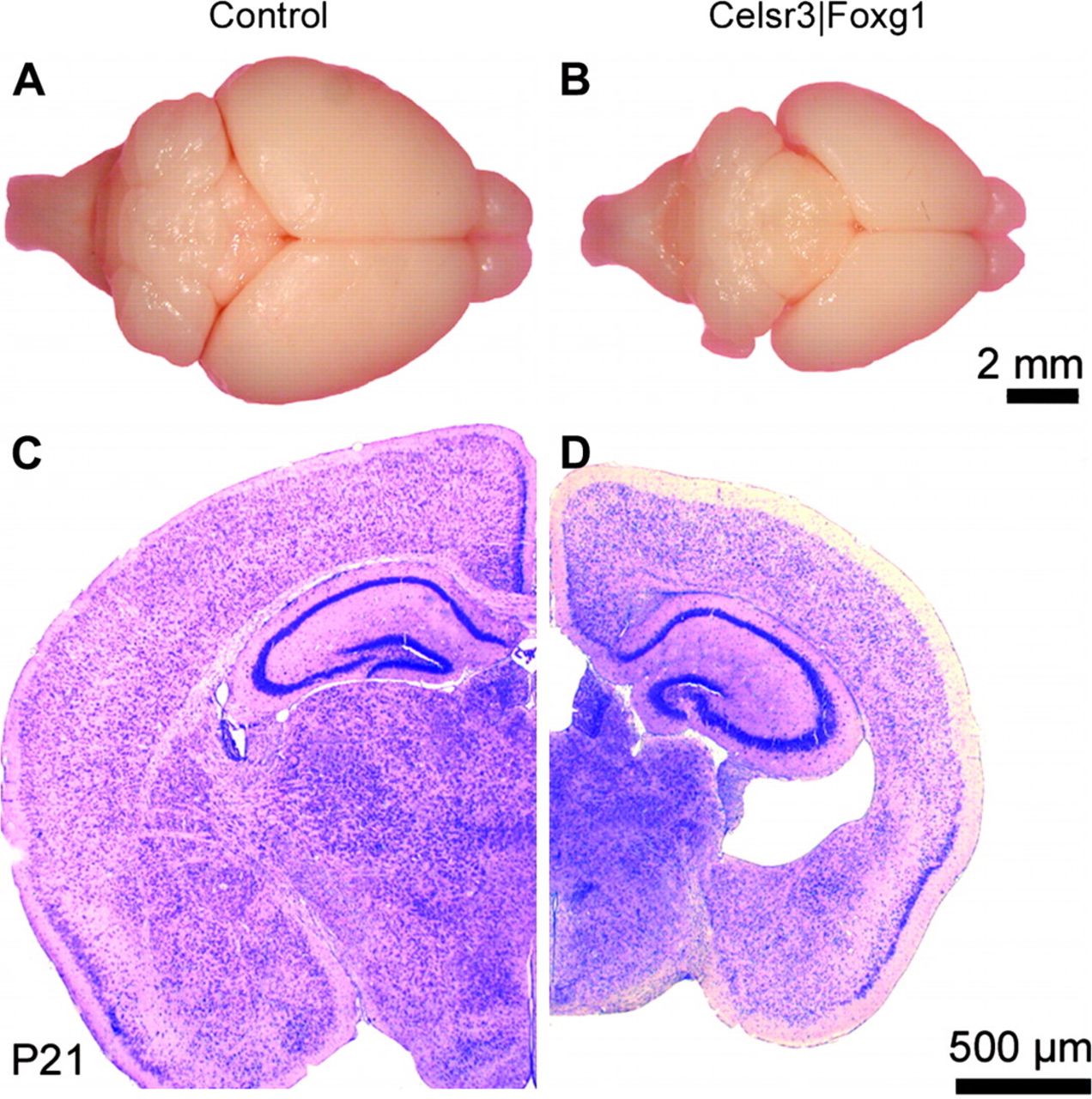 Cereb Cortex, Volume 19, Issue suppl_1, July 2009, Pages i114–i119, https://doi.org/10.1093/cercor/bhp032
The content of this slide may be subject to copyright: please see the slide notes for details.
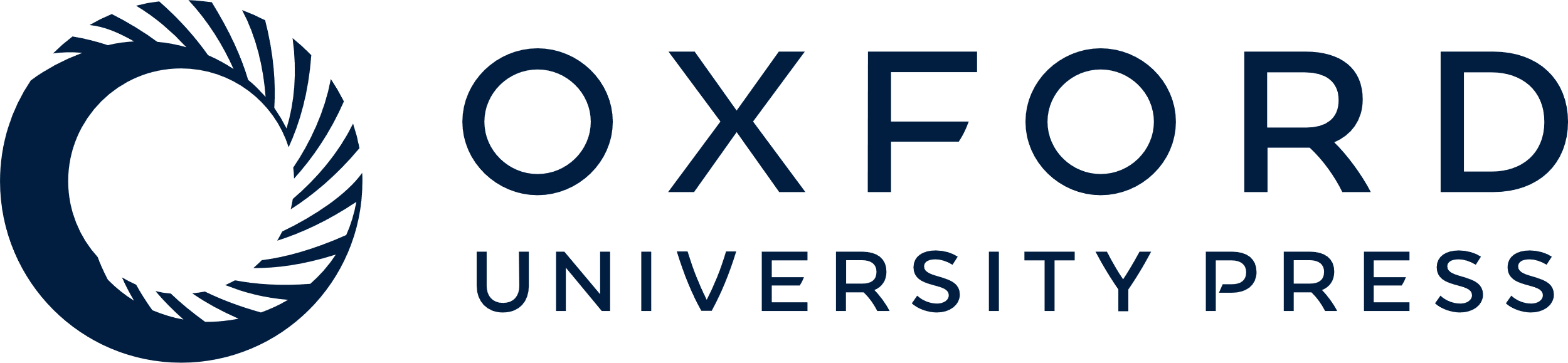 [Speaker Notes: Figure 2. Cortical maturation without extrinsic connections. (A, B) Macroscopic view of normal and Celsr3|Foxg1 brains at P21, showing the dramatic cortical atrophy in the mutant. (B, C) Coronal, Nissl-stained sections confirm atrophy of neocortical fields, whereas the pyriform cortex and hippocampal formation are relatively normal. Note also the atrophy of thalamic nuclei.


Unless provided in the caption above, the following copyright applies to the content of this slide: © The Author 2009. Published by Oxford University Press. All rights reserved. For permissions, please e-mail: journals.permissions@oxfordjournals.org]